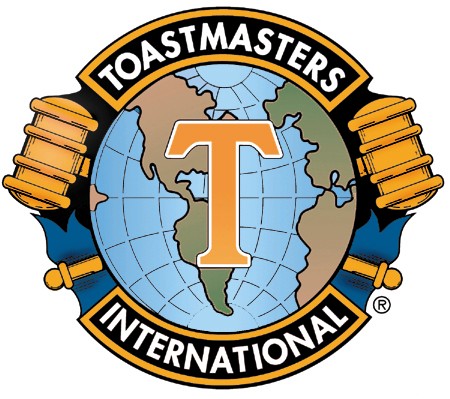 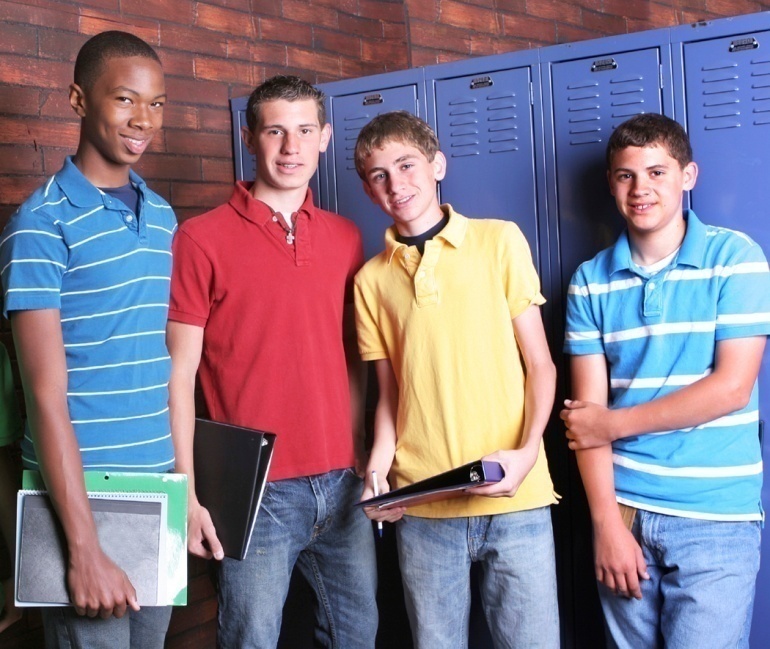 برنامج التطوير القيادي للشباب
أحد برامج توستماسترز التعليمية
ترجمة و إعداد و تقديم التوستماستر/عبدالعزيز عبدالصمد الدليجان
متواصل متمكن/قائد متمكن
الإنصات
الحلقة الخامسة
أهداف الحلقة الخامسة
مناقشة موضوع ”فن الانصات“
2
2
فنون الإنصات
الاستماع (حاسة السمع)
الإنصات (حاسة السمع و الفكر)
التعلم
2
خطوات الإنصات
2
عادات غير حميدة
تمرين ”الإنصات“
2
2
تمرين الإنصات
اختر زميلك
تحدث مع زميلك عن ماذا فعلت يوم أمس لمدة ثلاثة دقائق
يطبق زميلك مهارات الإنصات
بعد ثلاثة دقائق تعكس الأدوار
2
مناقشة تمرين ”الإنصات“
كيف تصف شعورك من ناحية زميلك عندما كنت أنت المتحدث و هو المستمع؟ هل تشعر بأن زميلك قد كان منتبها لما تقول و قد فهم حديثك؟
كيف تصف شعورك و أنت تستمع إلى زميلك؟ هل كنت منتبها لما قاله زميلك؟ هل فهمت حديثه؟ ما ذاك الشيء،إن كان هناك شيء، الذي صرفك عن الانتباه لحديثه ؟
مناقشة ”رئاسة الاجتماعات و الاجراءات البرلمانية“
3
3
لـــمــاذا؟
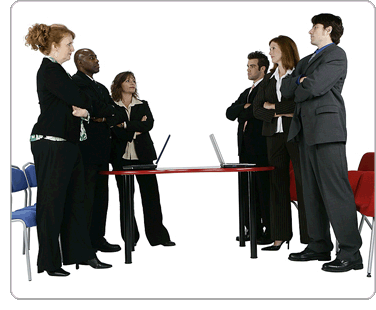 3
لـــمــاذا؟
تسيير الأعمال بشكل فعال و بصورة
3
المبادئ التوجيهية
3
تعريفات أساسية
P-V #16
237  Parliamentary Procedure in Action
3
ست خطوات للتعامل مع الاقتراح الرئيسي
P-V #17
237  Parliamentary Procedure in Action
3
الخطوة الأولى: طرح الاقتراح
صاحب الاقتراح له الأولوية بالمناقشة (خطوة 3)
3
الخطوة الثانية: التثنية على الاقتراح
3
الخطوة الثالثة: يطرح المترئس الاقتراح أمام المجموعة
3
الخطوة الرابعة: يفتح باب مناقشة الاقتراح
3
الخطوة الخامسة: يطرح الاقتراح للتصويت
3
الخطوة السادسة: يعلن المترئس النتيجة
للمترئس صوت إن كان مؤثرا فقط
تمرين ”رئاسة الاجتماعات و الاجراءات البرلمانية“
3
3
تمرين ”التعامل مع الاقتراح“
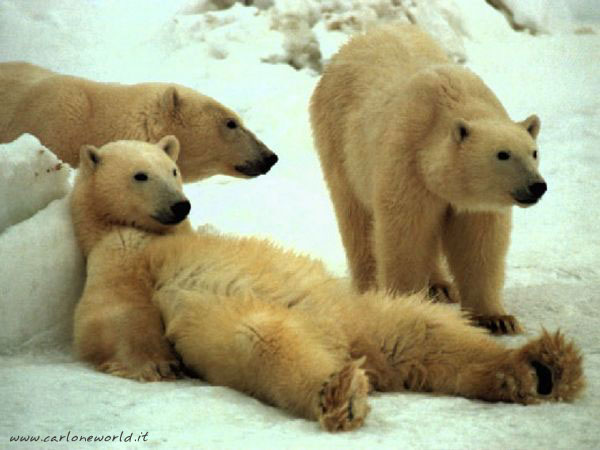 4
استراحة (10) دقائق
فقرة تقديم الخطب المعدة مسبقاً
5
5
الإشارة بالوقت و قوانين التأهيل للتصويت
غير مؤهل
غير مؤهل
مؤهل للتصويت كأفضل خطيب
فقرة التقييم
6
6
سلوكيات المقيم الفعال
6
الإشارة بالوقت و قوانين التأهيل للتصويت
غير مؤهل
غير مؤهل
مؤهل للتصويت كأفضل مقيم
7
موضوعات الخطب الارتجالية
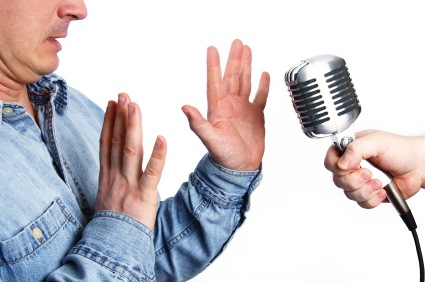 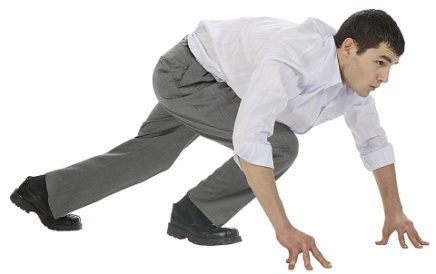 7
ماذا تفعل عندما يطلب منك تقديم كلمة مرتجلة؟
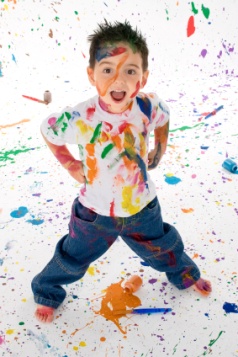 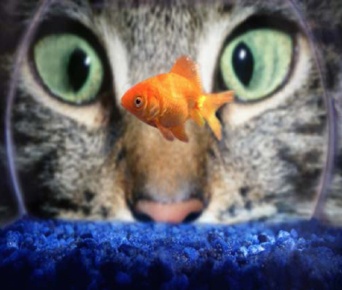 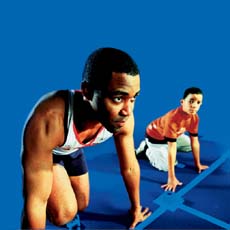 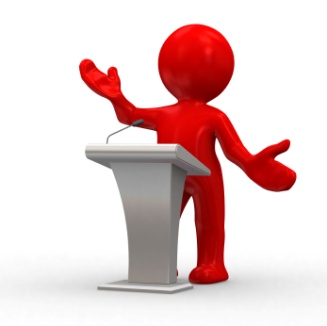 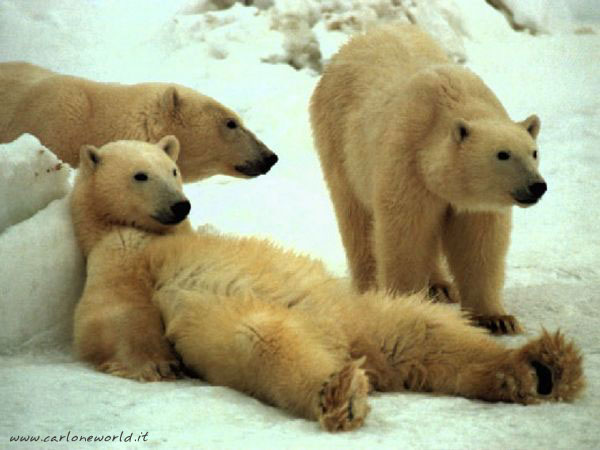 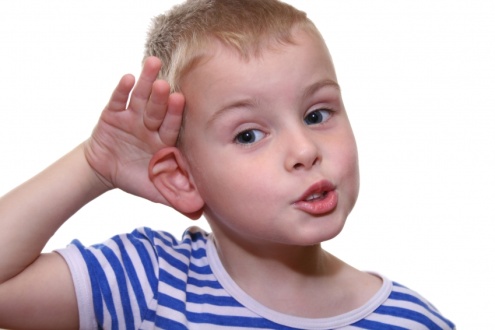 7
الإشارة بالوقت و قوانين التأهيل للتصويت
غير مؤهل
غير مؤهل
مؤهل للتصويت كأفضل متحدث
7
تقرير الوقت
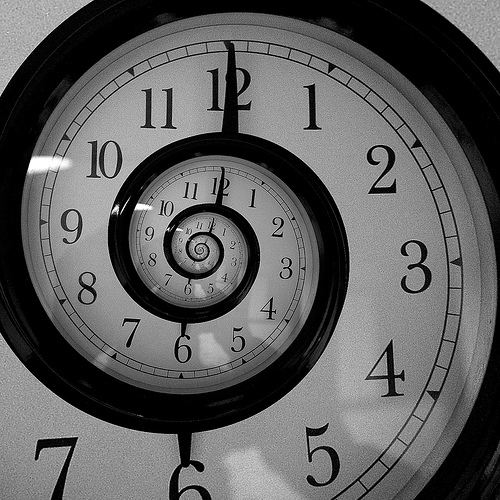 التصويت لأفضل مشارك في الخطب الارتجالية
8
إعلان أسماء الفائزين بأفضل خطيب و مقيم
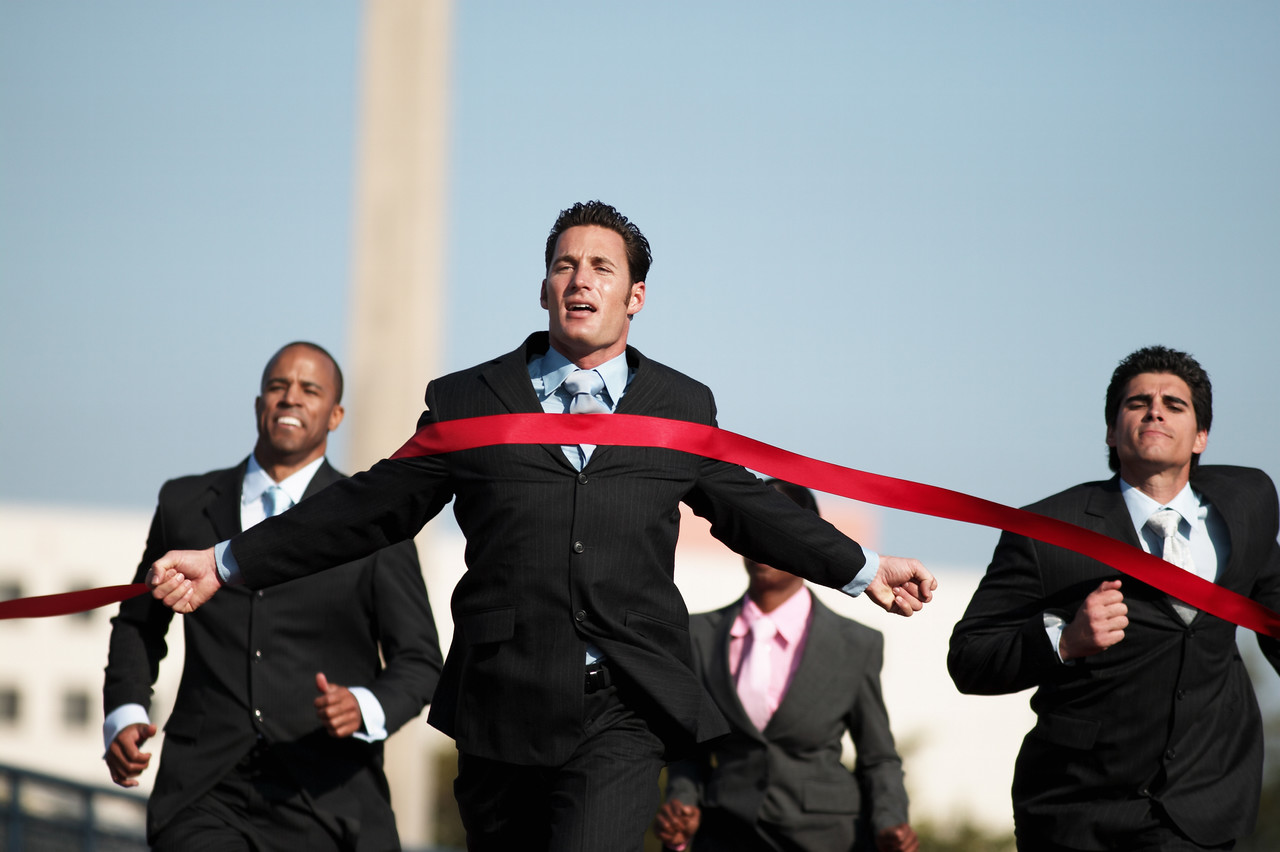 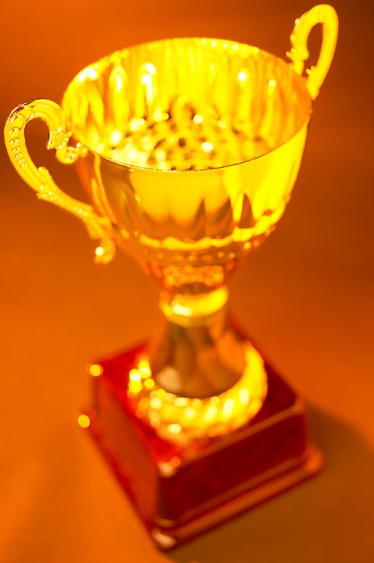 9
مناقشة و توزيع مهام الاجتماع التالي
الميقاتي:
عداد أصوات ملئ الفراغ و أصوات الترشيح:
الخطيب الأول:         المقيم:
الخطيب الثاني:         المقيم:
الخطيب الثالث:         المقيم:
الخطيب الرابع:         المقيم:
الخطيب الخامس:       المقيم:
الخطيب السادس:       المقيم:
الخطيب السابع:         المقيم:
الخطيب الثامن:         المقيم:
الخطيب التاسع:         المقيم:
الخطيب العاشر:        المقيم:
جدول أعمال الاجتماع التالي:

1. المقدمة والدعوة للانتظام و قراءة محضر الاجتماع الخامس
2. تقديم فقرة موضوعات الساحة 
3. تقديم الخطب
4. تقييم الخطب
5. مُناقشة دور الإيماءات و لغة الجسد في الخطابة
6. التدرب على رئاسة الاجتماعات
7.  توزيع المهامِ للاجتماع السابع
8. رفع الاجتماع
9
تحديد يوم و تاريخ ووقت و مكان الاجتماع التالي
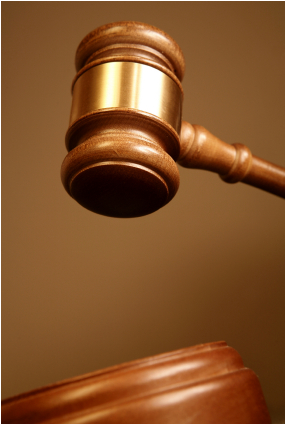 الملاحظات الختامية-رفع الاجتماع
10
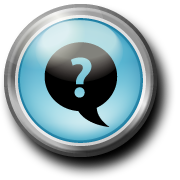